Материалы
 для учебного курса
 по финансовой грамотности .
Беева Ирина Владимировна,
 учитель начальных классов 
ГБОУ Школа №1411 СП606
ПРОЕКТ 2 «Л» класса
Журнал  
«Школьная жизнь»
Длительность- 1 учебный год
Изучаем 
журналы
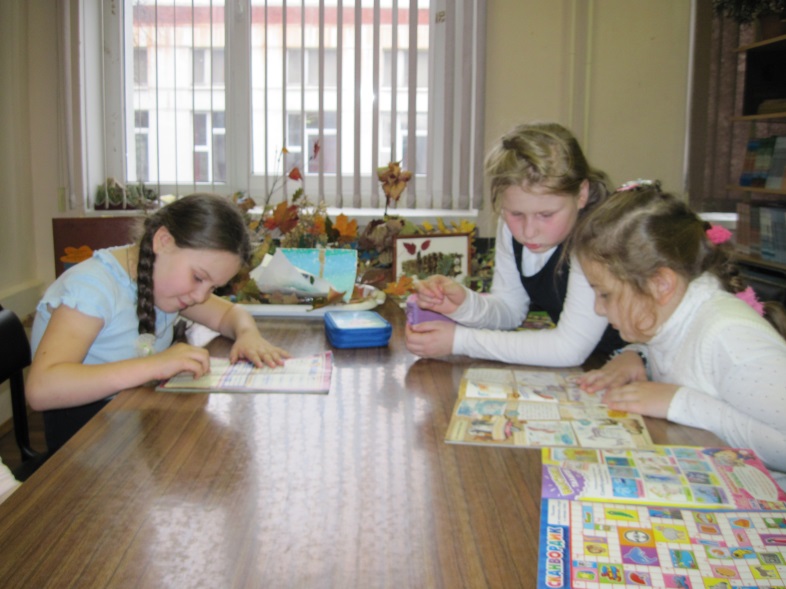 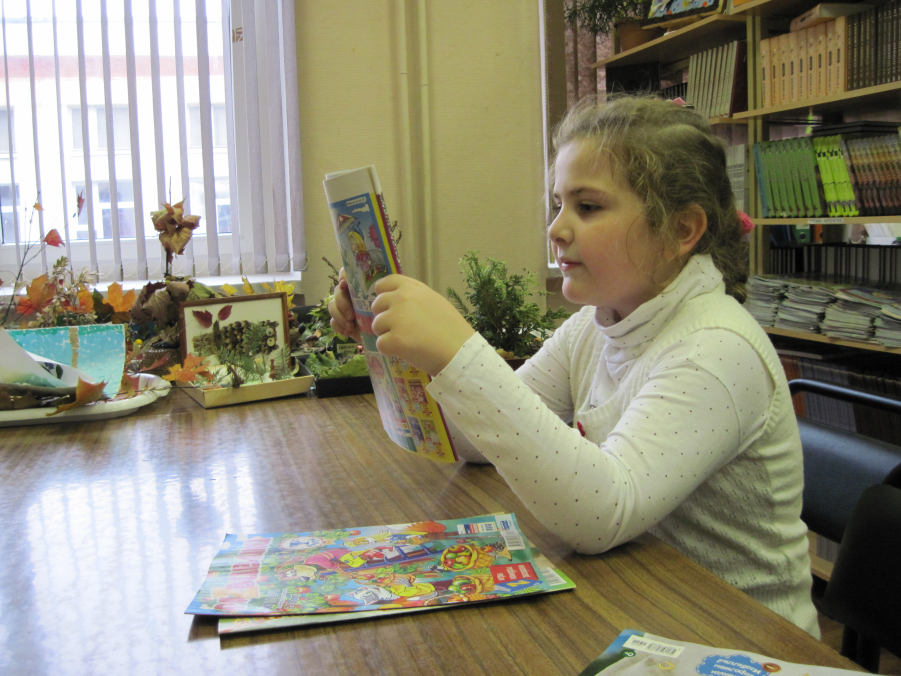 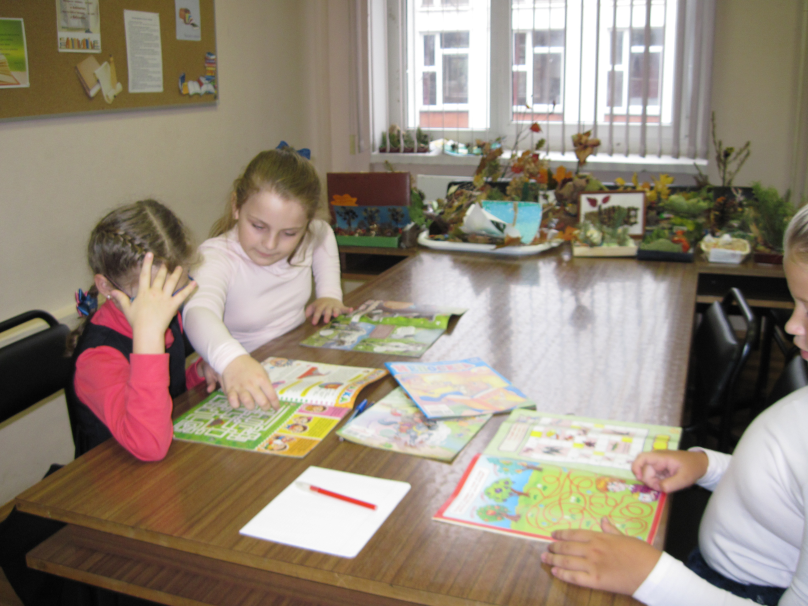 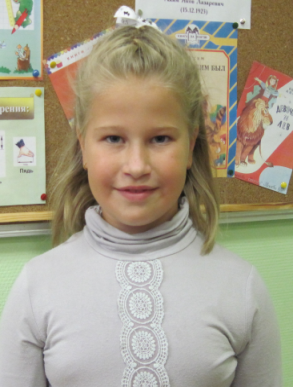 Наша редколлегия
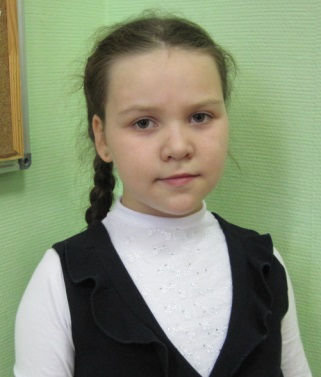 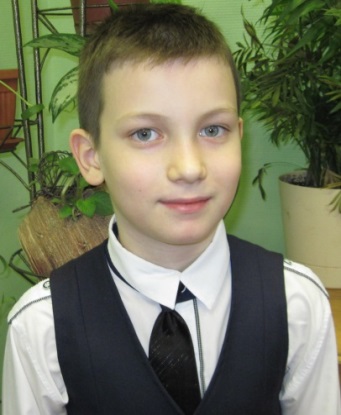 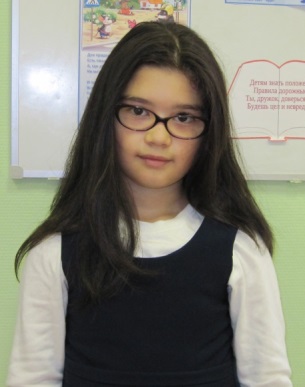 Мажуго Вероника
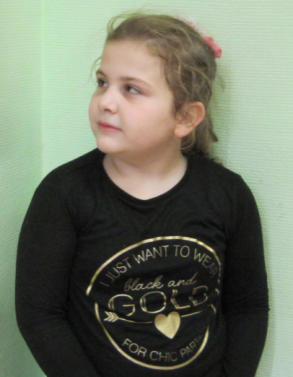 Ананьева Ульяна
Тарасов Максим
Казарян Нарина
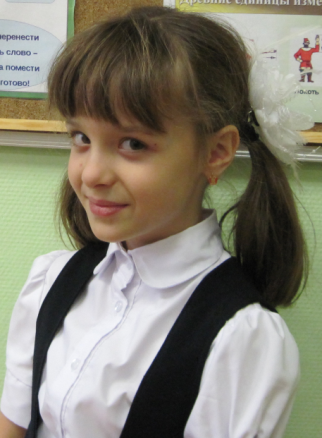 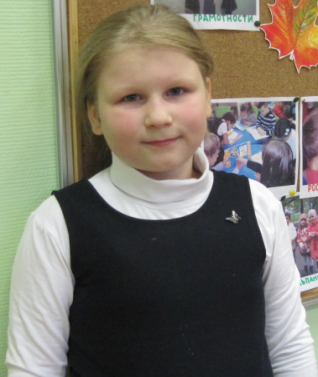 Лепешкина Валерия
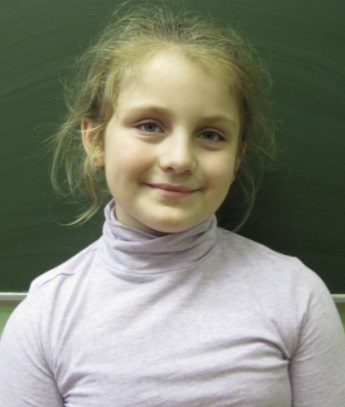 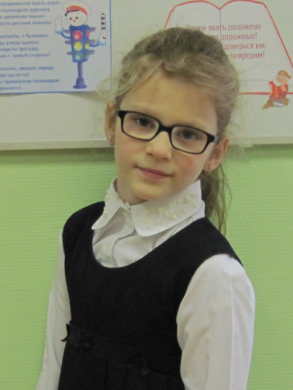 Кожинова Виктория
Андреева Софья
Тихомирова Милена
Алексеева Алиса
работа
 кипит
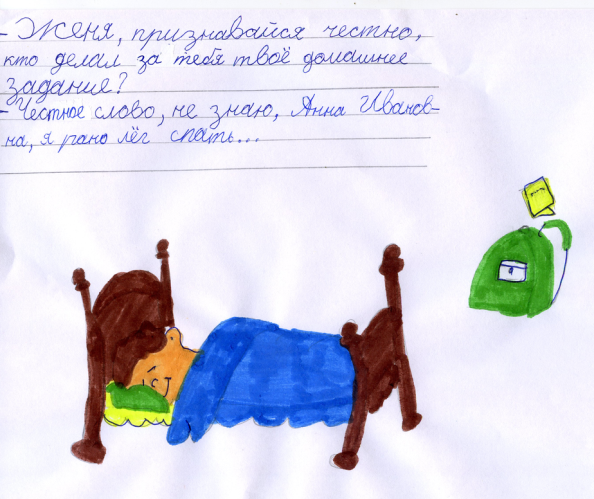 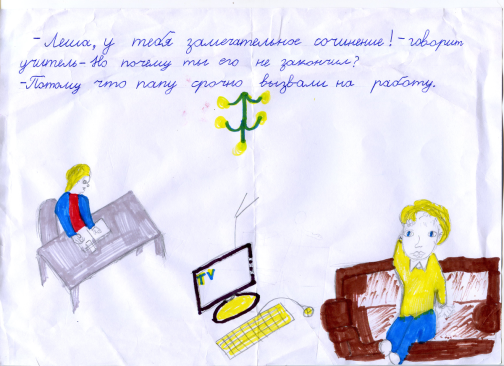 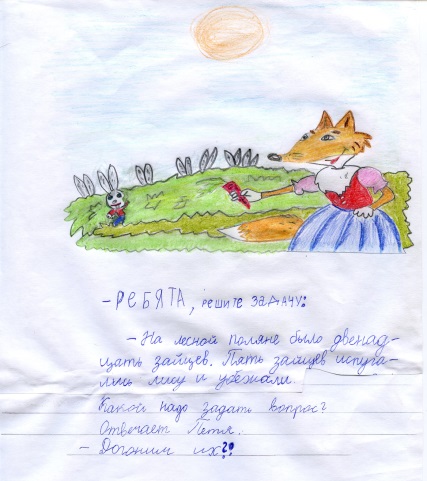 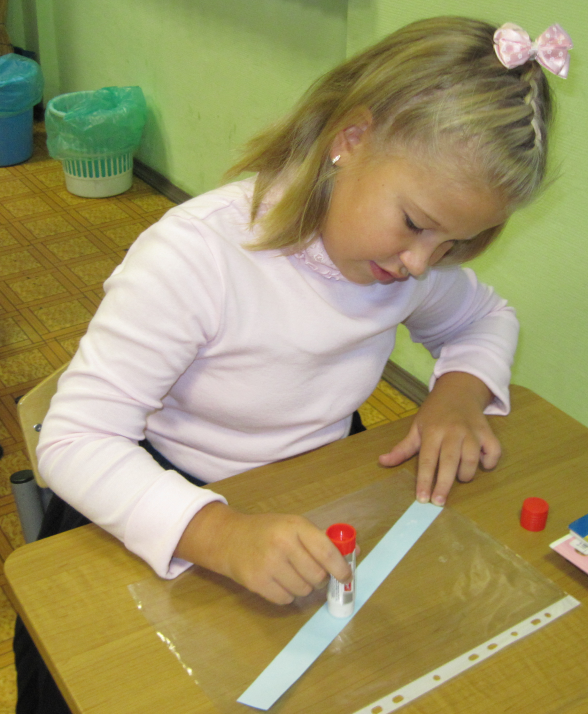 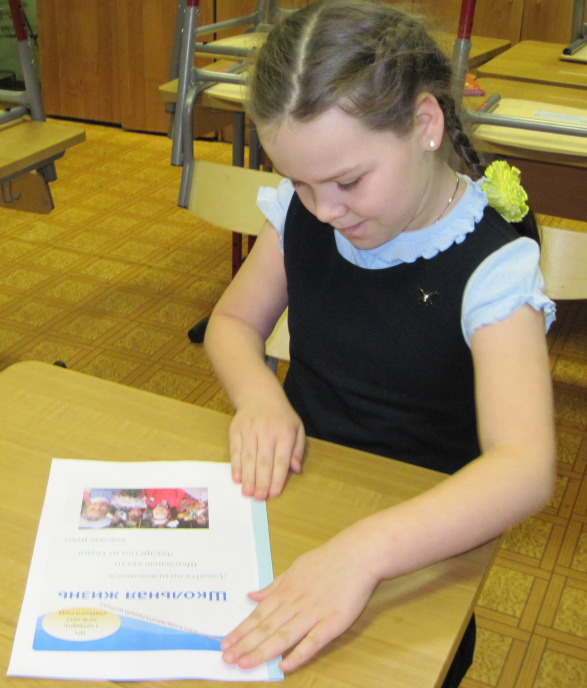 периодичность
№1
1 четверть
2016-2017
учебного года
№3
3  четверть
2016-2017
учебного года
№2
2 четверть
2016-2017
учебного года
№4
   4  четверть
     2016-2017
   учебного года
№1
1 четверть
2016-2017
учебного года
Школьная жизнь
Давайте познакомимся
Школьные вести
Лекарство от скуки
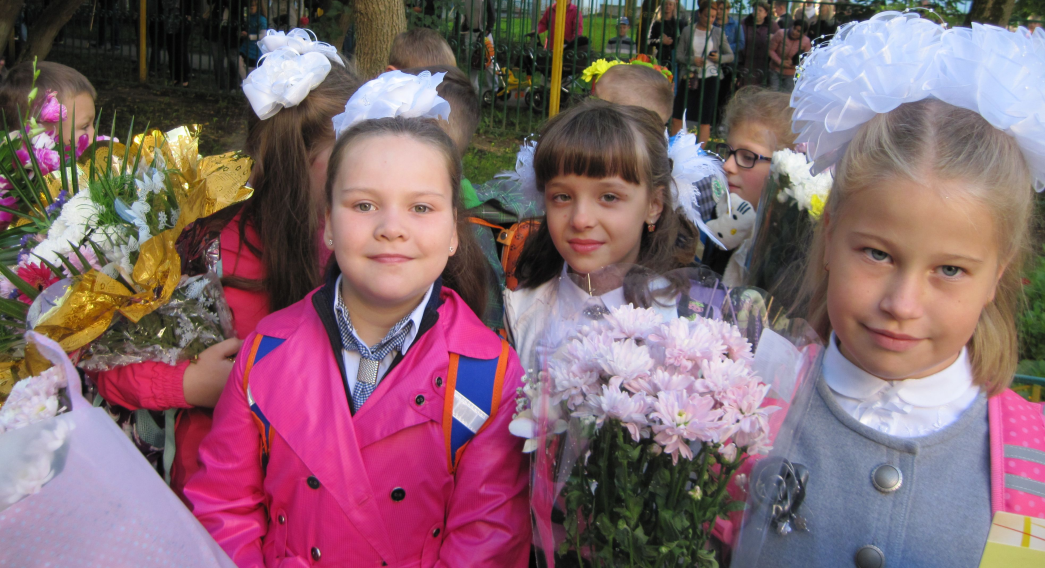 Умелые руки
№2
2 четверть
2016-2017
учебного года
Школьная жизнь
Встречаем праздник
Школьные вести
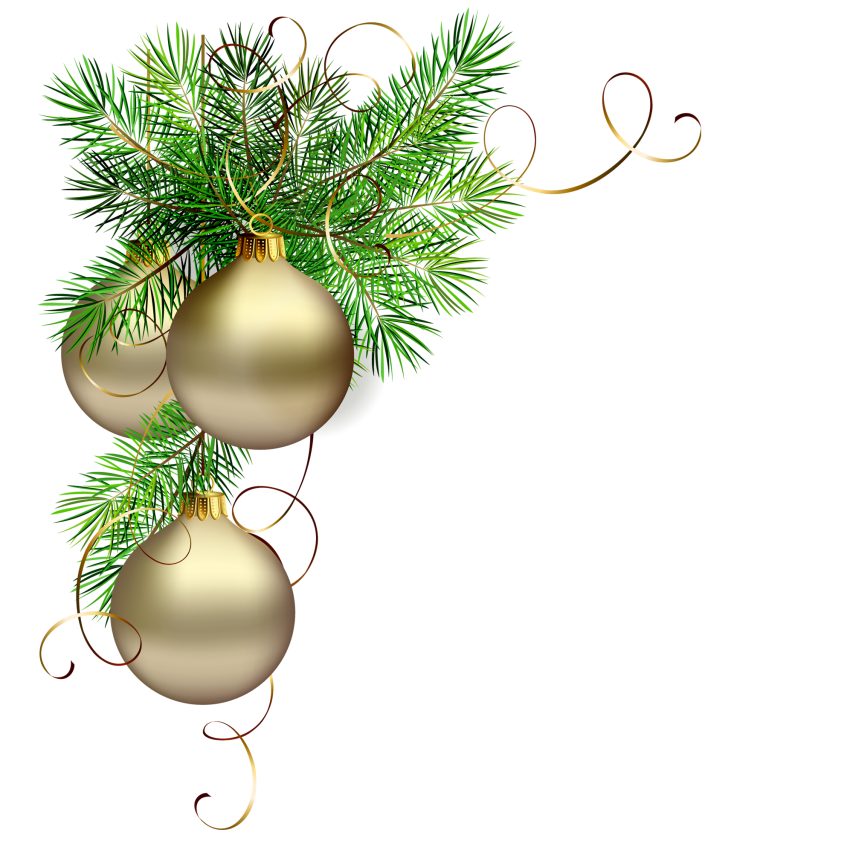 Лекарство от скуки
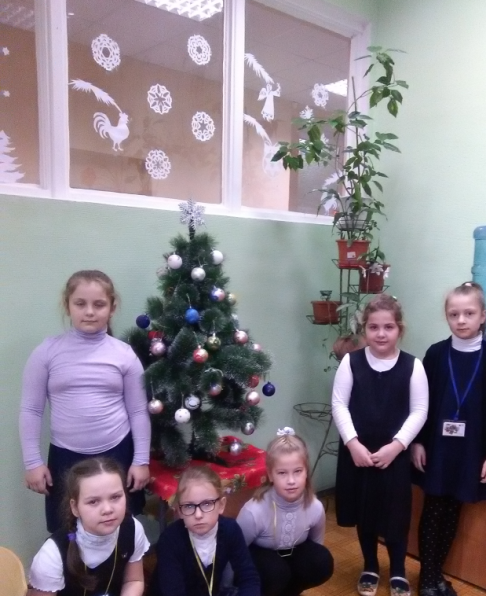 Умелые руки
№3
3  четверть
2016-2017
учебного года
Школьная жизнь
Школьные вести
Фестиваль наук
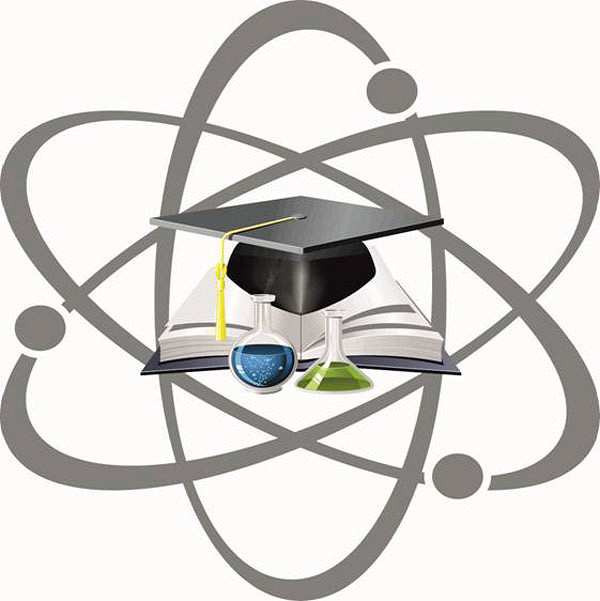 Заповедные уроки
Лекарство от скуки
Школьная жизнь
№4
4  четверть
2016-2017
учебного года
Помнить вечно!
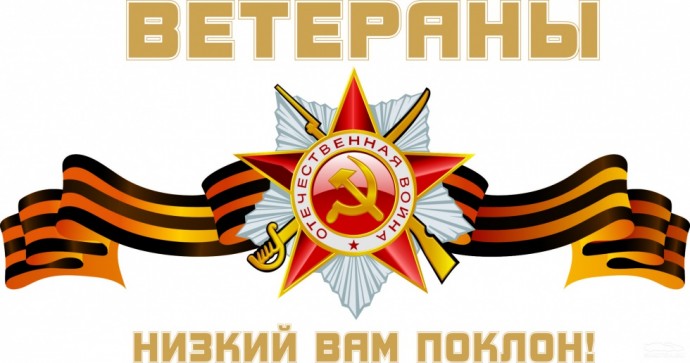 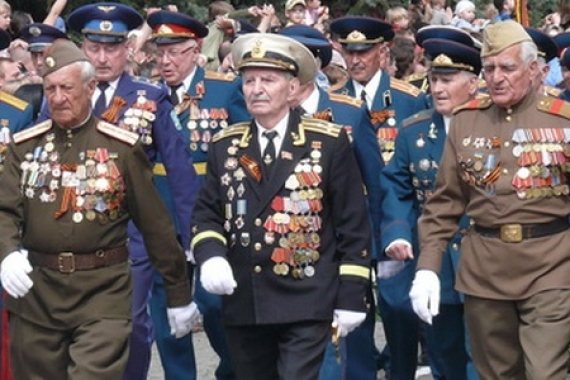 Школьные вести
Неделя детской книги
Лекарство от скуки
Благодарим создателей сайта
Департамент образования города Москвы Северо-Восточный административный округ Государственное бюджетное общеобразовательное учреждение города Москвы "Школа с углубленным изучением английского языка № 1411" Образование: Дошкольное Начальное Основное и среднее © Ссылка на источник: http://sch1411.mskobr.ru/
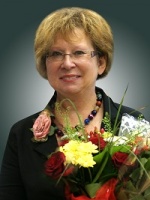 Директор: Овчинникова 
Нина Николаевна
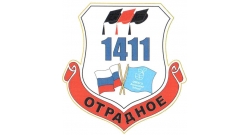 Лекарство от скуки
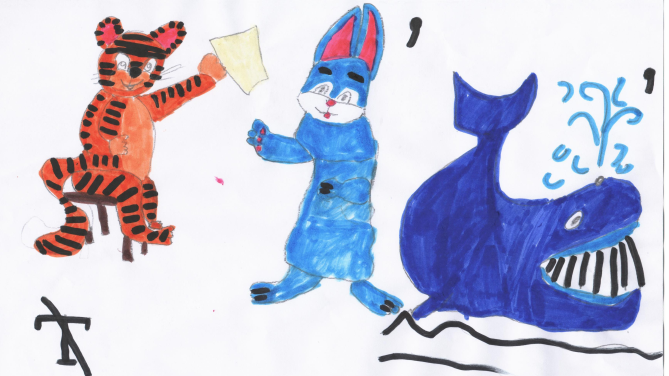 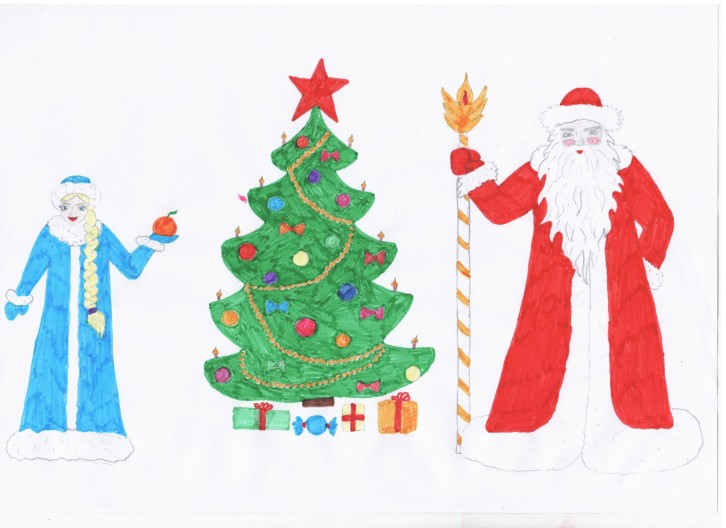 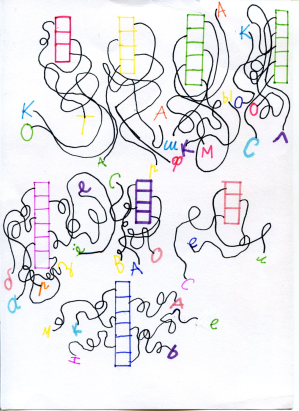 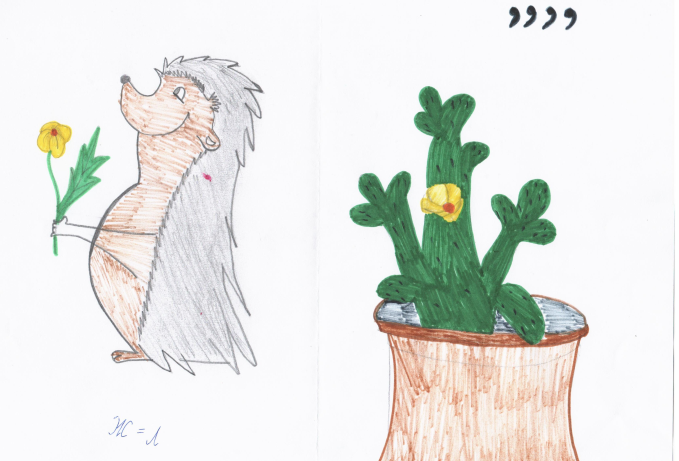 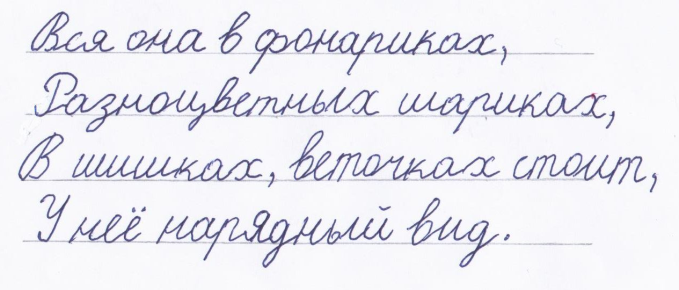 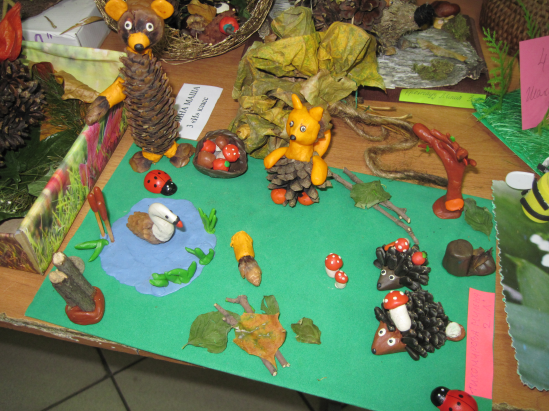 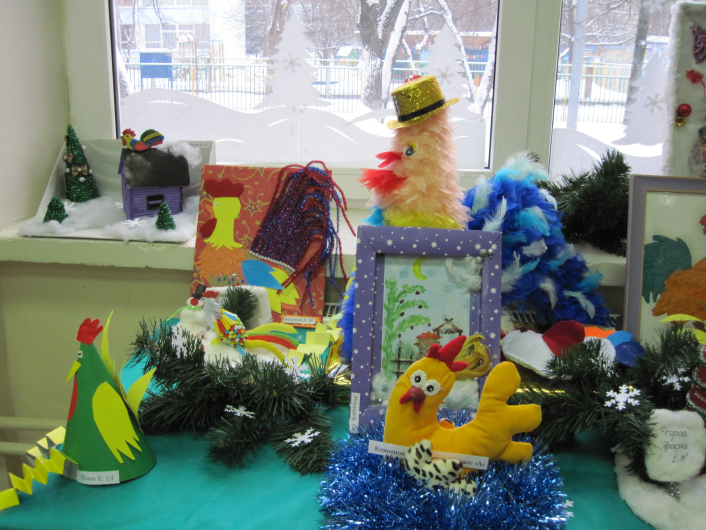 Спасибо нашим умельцам!!!
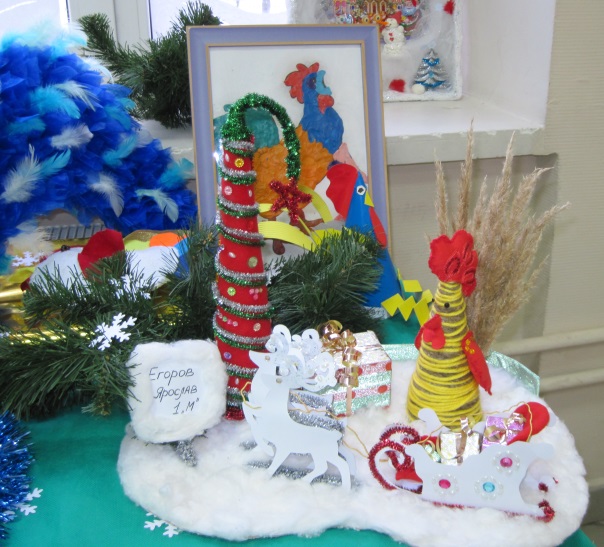 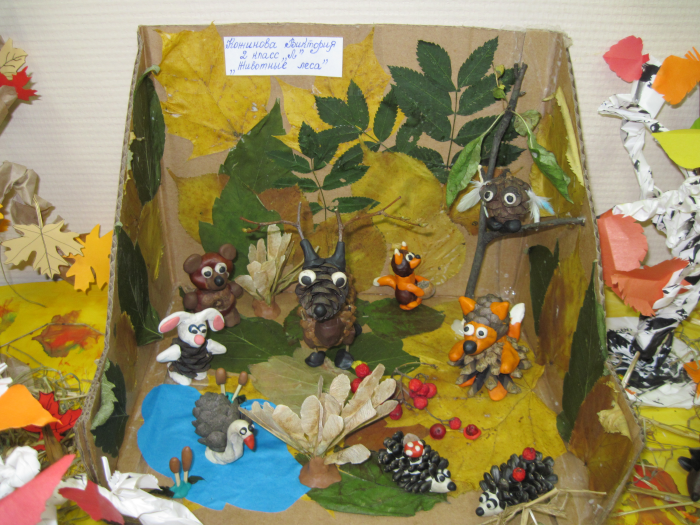 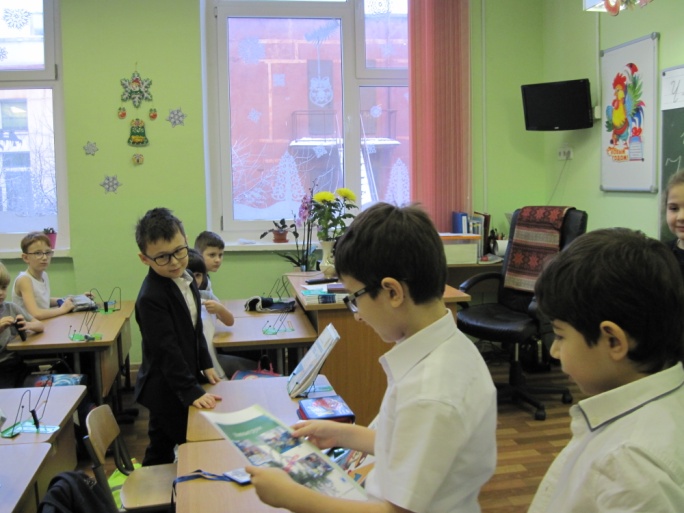 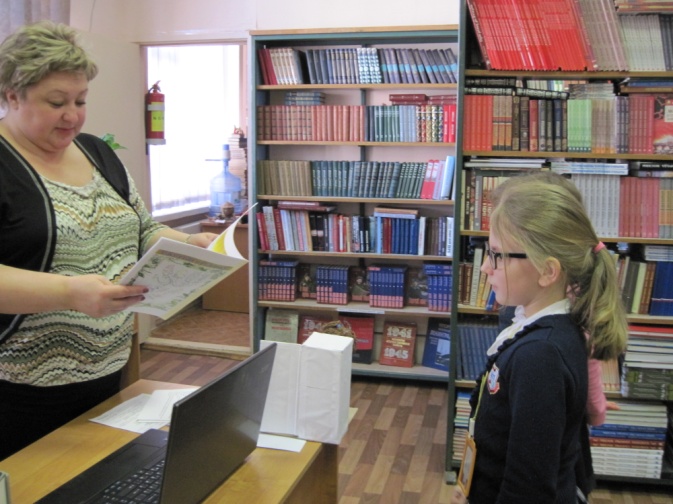 Знакомство с нашим журналом
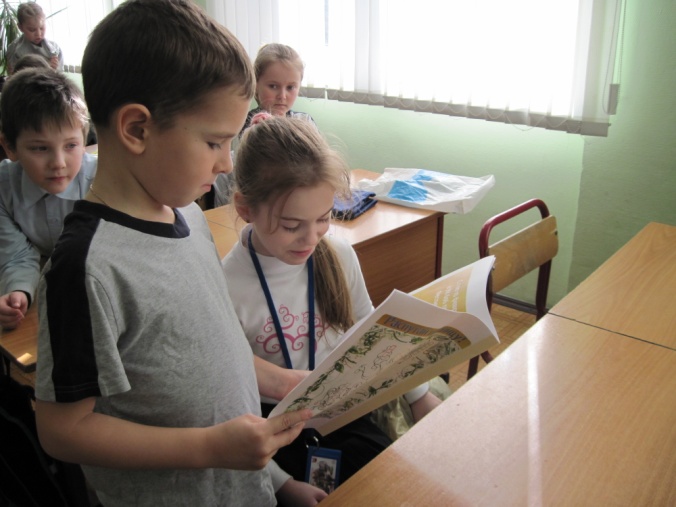 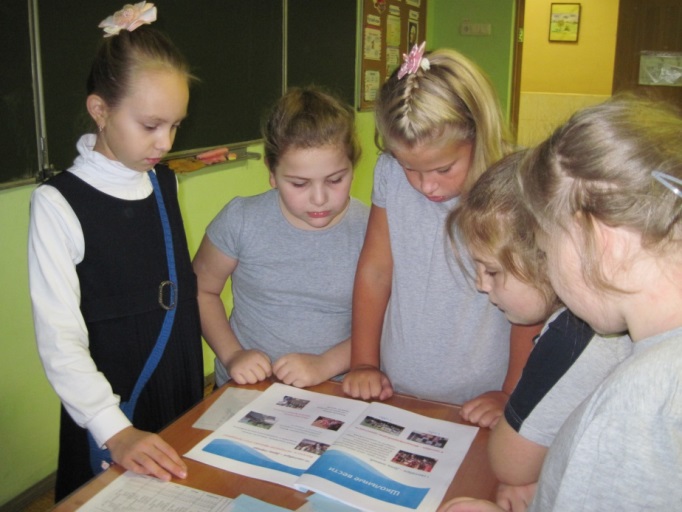